GTAS 2.11 – 
Manual Adjustment by USSGL
USSGL Board Meeting May 10, 2018
What’s Changed?
Manual Adjustments done at the USSGL level as opposed to only supplying the line item information.
Added Line Numbers
Added Text Box for justification.
Manual Adjustments – On Entry (Preparer)
Manual Adjustments – Edit (Preparer)
Example of Line with the USSGL Breakout for adjustment
Manual Adjustments – Edit (Preparer)
Example of Line 9.2 (Net Position) & no USSGL Breakout
Manual Adjustments – Edit (Preparer)
Clicking in the Adjustment Field allows it to be changed:
Clicking ‘enter’ or tabbing off the field saves the adjustment and the save button is enabled:
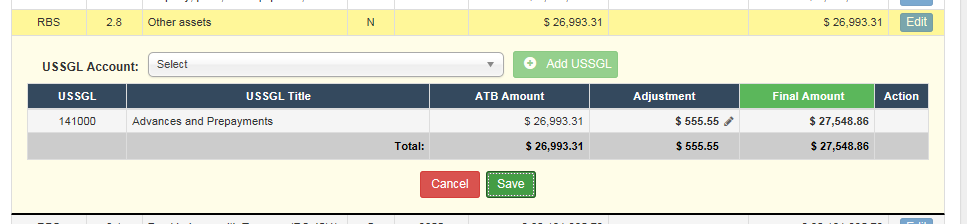 Manual Adjustments – Edit (Preparer)
Adjustment is applied after clicking save in the prior examples
Manual Adjustments – Edit (Preparer)
Available USSGL Accounts for the line available via the Reclassified Balance Sheet’s Configuration
Selecting a USSGL Account enables the ‘Add USSGL’ button
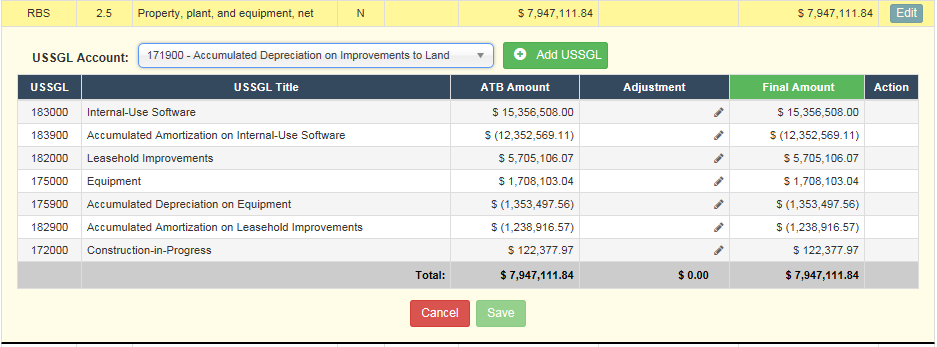 Manual Adjustments – Edit (Preparer)
Adding a USSGL Account is placed at the bottom of the table.  The Preparer can apply the Adjustment amount on this line; if added by mistake, the Preparer can click the ‘remove’ button.
Manual Adjustments – Edit (Preparer)
Example of a ‘removed’ USSGL Account; after clicking ‘save’, the USSGL Account will be permanently removed.